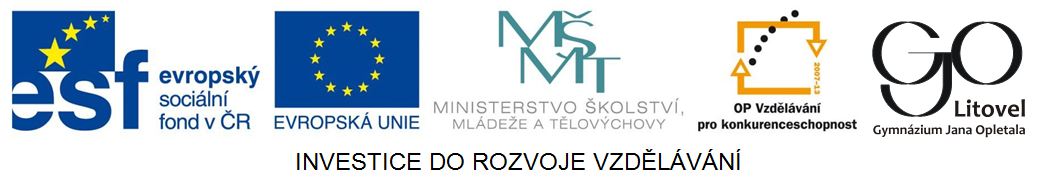 Skloňování přídavných jmen po členu určitém
rod mužský
1. p. der schwarze Wald
3. p. dem schwarzen Wald
4. p. den schwarzen Wald

	rod střední
1. p. das kleine Kind
3. p. dem kleinen Kind
4. p. das kleine Kind
rod ženský
	die schöne Frau
 	der schönen Frau
	die schöne Frau

		množné číslo
	die alten Bücher
	den alten Büchern
	die alten Bücher
ve 3. p. mn. č. podstatné jméno přibírá koncovku –n
stejným způsobem se přídavná jména skloňují
    po zájmenech dieser,-e,-es a jeder, -e, -es	
	např.  dieser alte Bau
		     jedes neue Haus, 
		    diese braunen Schuhe
stejným způsobem se přídavná jména 
	v množném čísle skloňují po alle, beide
	např.  alle schönen Häuser	
		     beide kranken Kinder
I. Cvičení - doplň člen určitý a koncovky přídavných jmen:
Was passt zu diesem Mantel?
(blau) Schuhe; (weiẞ) Mütze; (grau) Sweatshirt; (schwarz) Hose; (farbig) Schal
Was möchtest du?
(bunt) Bluse; (blau) Jeansrock; (kariert) Sweatshirt; (modisch)Schuhe
Wie kommt sie?
in (warm) Stiefeln; in (billig) Jacke; in (dunkel) Jeans; 
in (teuer) Kostüm; in (rot) Anorak
Was kaufst du?
(festlich) Kleid; (gelb) Pullover; (schwarz) Lederschuhe; (kariert) Bluse; (groẞ) Tasche
II. Cvičení - doplň člen určitý a koncovky přídavných jmen:
Was kostet d- elegant- Anzug? 
 Heute ziehe ich d- dunkel- Rock an.
 Ich habe d- neue- Modekatalog gekauft.
Meine Lieblingsklamotten sind d- dunkelblau- Jeans und   d- bunt- Top. 
Er geht in d- weiẞ- Hemd, d- bunt- Krawatte, d- schwarz-  Anzug und d- schick- Halbschuhen zum Ball. 
Zum Joggen hat er immer d- alt- Trainingsanzug und d- abgetragen- Sportschuhe an. 
 Gefällt dir d- kariert- Sweatshirt besser als d- einfarbig-?
 Im Sommer trägt sie meistens d- bunt- Sommerkleid, d- rot- Sandalen und d- rot- Sommerhut. 
Wegen meiner Figur kann ich d- eng- Hüfthose nicht tragen.
Ich kann d- weit- Pullover nicht leiden.
III. Cvičení – přelož:
1/ všechna německá jména 	2/oba chytří chlapci
3/ v těchto krásných šatech	4/ v té krátké sukni
5/ s každým malým dítětem	6/ to velké neštěstí
7/ do těch kostkovaných bot   	8/ tento vysoký dům
9/ do tohoto bílého pokoje	10/ tyto tmavé vlasy
11/ z každého velkého  města	12/ tato skvělá píseň
13/ na ten napínavý film		14/ každá italská zmrzlina
15/ k tomuto černému tričku	16/ obě kyselé okurky
17/ všechny tlusté knihy		18/ pro ten nový pocit
19/ ten francouzský sekt		20/ oba sladké dorty
Řešení – I. cvičení:
Was passt zu diesem Mantel?
Die blauen Schuhe; die weiẞe Mütze; das graue Sweatshirt;  die schwarze Hose; der farbige Schal
Was möchtest du?
Die bunte Bluse; den blauen Jeansrock;  das karierte Sweatshirt;  die modischen Schuhe
Wie kommt sie?
In den warmen Stiefeln; in der billigen Jacke; in den dunklen Jeans; in dem teuren Kostüm; in dem roten Anorak
Was kaufst du?
Das festliche Kleid; den gelben Pullover; die schwarzen Lederschuhe; die karierte Bluse; die groẞe Tasche
Řešení – II. cvičení:
Was kostet der elegante Anzug? 
 Heute ziehe ich den dunklen Rock an.
 Ich habe den neuen Modekatalog gekauft.
Meine Lieblingsklamotten sind die dunkelblauen Jeans und   das bunte Top. 
Er geht in dem weiẞen Hemd, der bunten Krawatte, dem schwarzen  Anzug und den schicken Halbschuhen zum Ball. 
Zum Joggen hat er immer den alten Trainingsanzug und die abgetragenen Sportschuhe an. 
 Gefällt dir das karierte Sweatshirt besser als das einfarbige?
 Im Sommer trägt sie meistens das bunte Sommerkleid, die roten Sandalen und den roten Sommerhut. 
Wegen meiner Figur kann ich die enge Hüfthose nicht tragen.
Ich kann den weiten Pullover nicht leiden.
Řešení – III. cvičení:
1/ alle deutschen Namen 		2/ beide klugen Jungen
3/ in diesem schönen Kleid 	4/ in dem kurzen Rock
5/ mit jedem kleinen Kind		6/ das große Unglück
7/ in die karierten Schuhe   	8/ dieses hohe Haus
9/ in dieses weiße Zimmer	10/ diese dunklen Haare
11/ aus jeder großen Stadt	12/ dieses tolle Lied
13/ auf den spannenden Film	14/ jedes italienische Eis
15/ zu diesem schwarzen T-shirt	16/ beide saueren Gurken
17/ alle dicken Bücher		18/ für das neue Gefühl
19/ der französische Sekt		20/ beide süßen Torten
Zdroje

BAUMBACH, R., VÁCLAVKOVÁ, G. Mluvnice němčiny. 1. vydání. FIN PUBLISHING Olomouc, 1997. ISBN 80-86002-13-6.

DUSILOVÁ, D., EBEL, M., GOEDERT, R., KOLOCOVÁ, V., VACHALOVSKÁ, L. Nová cvičebnice německé gramatiky. Nakladatelství POLYGLOT, Praha. Třetí vydání, dotisk 2002. ISBN 80-86-195-10-4.

HELBIG, G., BUSCHA, J. Deutsche Grammatik. Ein Handbuchbuch für den Ausländerunterricht. 15., durchgesehene Auflage 1993. Langenscheidt Verlag. Germany. ISBN 3-324-00118-8.

MOTTA, G., CVIKOWSKA, B., VOMÁČKOVÁ, O., ČERNÝ, T. Direkt 2 neu. Němčina pro střední školy. Učebnice a pracovní sešit. Nové přepracované vydání: Tomáš Černý,  Klett nakladatelství s. r. o., Praha 2012. ISBN 978-80-7397-101-4.